Sheffield 
Renewables


AGM

10th Feb 2024
14:00 – 16:00
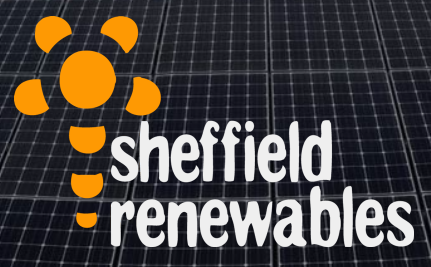 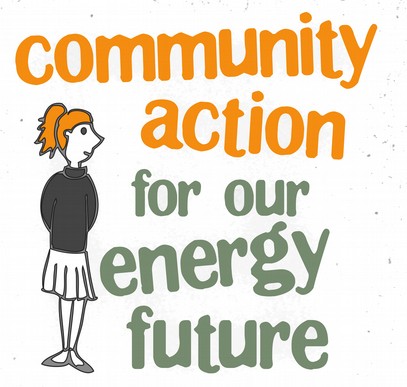 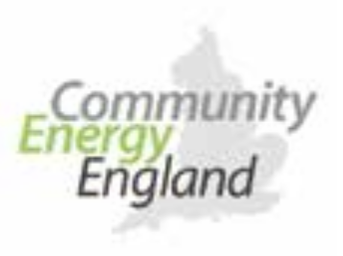 Agenda
Welcome and Introductions
Attendance and membership
Election of the Board
Resolutions
Chair’s Report
Operations Report
Treasurer's Report
Communications Report
[Speaker Notes: Welcome new company secretary]
Attendance & Membership
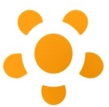 [Speaker Notes: Welcome new company secretary]
Members
240 last year

16 people withdrew all their shares last year

6 ex-volunteers have been taken-off the membership register

1 new volunteer member

Total members this year 219
Volunteers
Existing volunteers
Dave Berry – operations
Jean Tinsley – administrator 
Richard Collins - Treasurer 
Luke Wilson – project development
Keith Alford - member
Paul Cocker - member 
Ted Datta – Communications Director
Erin Lachs – Chair 
Nicolas Viphakone - project development

New volunteers
David Hayden – engineering
Ewan Norris – engineering / commercial
Jennifer Brown – commercial / legal
Directors
New directors
Sue Morton, longstanding investor member has stood for election


Directors Stepping Down and Standing for re-election
Secretary to report


Board role changes
N/A
Resolution A:

ELECTION OF THE BOARD

To approve election of directors for the year of 2024 as a true record.
Proposed by: Erin Lachs, Chair

Richard Collins, Erin Lachs, Luke Wilson, Keith Alford, Paul Cocker,
Ted Datta, Sue Morton
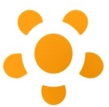 Resolution 1:

Minutes of the previous AGM

To approve the minutes of the 2023 Annual General Meeting as a true record.
Proposed by: Erin Lachs, Chair
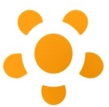 Resolution 2:

Accounts for 2022 / 2023



To accept the draft accounts of the 2022/2023 financial year.
Proposed by: Richard Collins, Treasurer
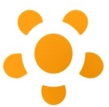 Resolution 3:

AUDIT EXEMPTION


To approve an exemption from appointing an auditor for the 2022/2023 accounts,
under Rule 60.
Proposed by: Richard Collins, Treasurer
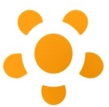 Resolution 4:

ALLOCATION OF SURPLUS














Proposed by: Richard Collins, Treasurer
To be agreed after Treasurer’s Report and CBF Explanation
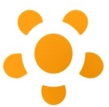 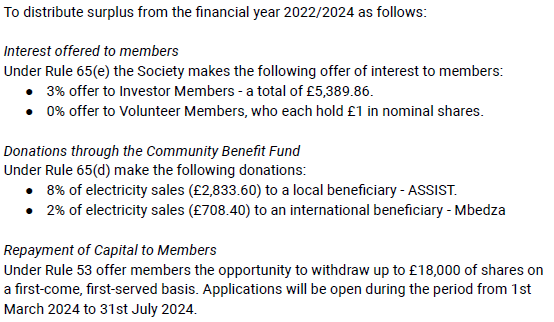 - 80% of CBF to Assist
- 20% of CBF to Mbedza
Chair’s Report
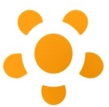 Sheffield Renewables
We are… a community and a social enterprise, that develops, funds, builds, owns and operates renewable energy schemes…

Run by and for local people…

Profits support local initiatives…

All about participation: involving local people as volunteers and investors…

Part of a growing movement of community energy projects across the country…
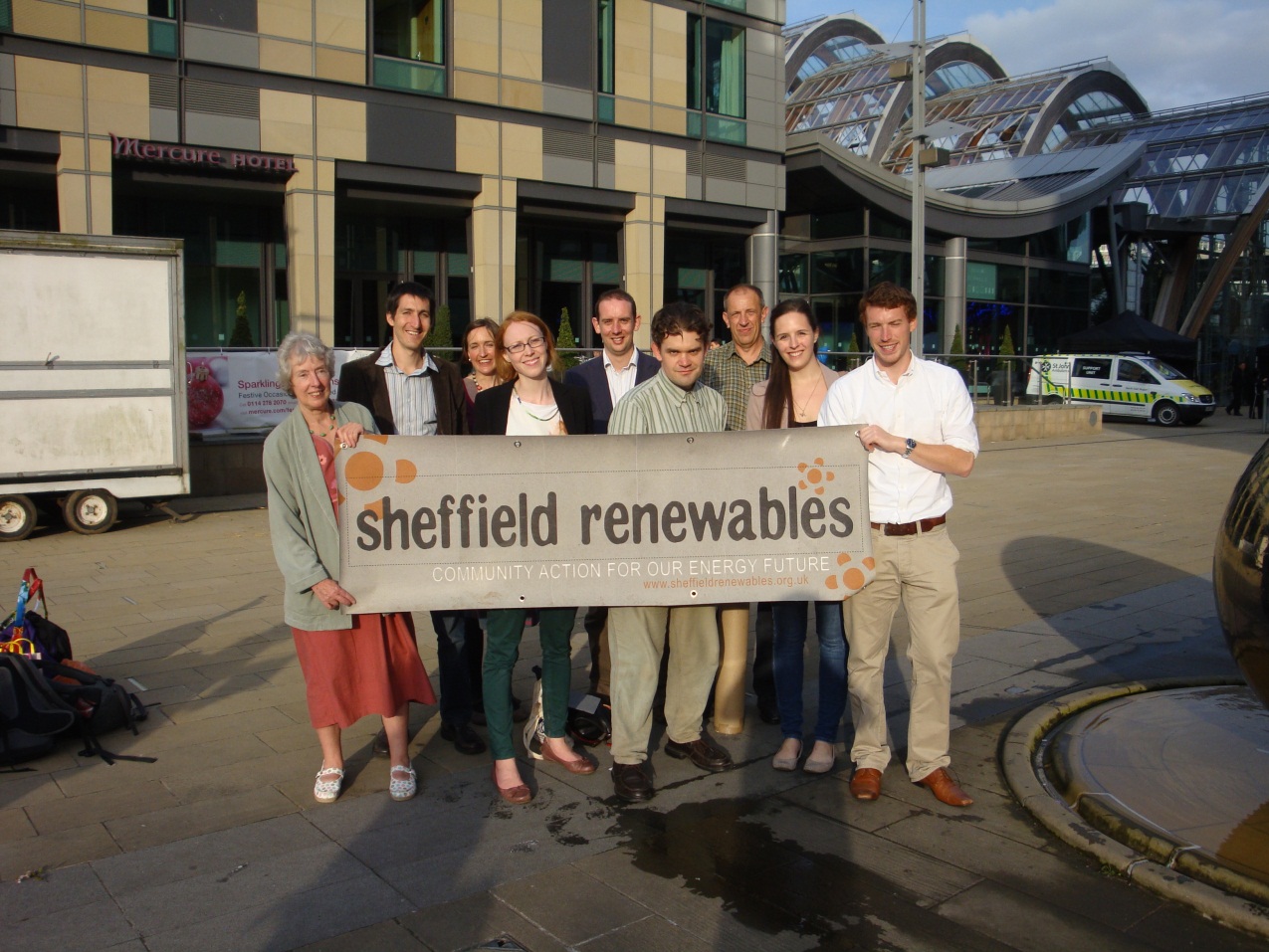 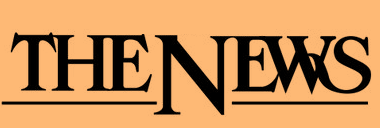 The News:         Year in Summary
New Company Secretary – Lewis Blake Dagnall
New board meeting procedure and agenda



Successful year of generation

Higher yield than the original estimates
Over 1 300 000 kWh solar energy generated 
	(that’s nearly 400 households for a year!!!)


Completed Five Rivers 12kWp

Working on new projects
Events, Meetings and Funding
Community Energy

Regen: An introduction to planning for community renewables


Electricity Networks

ENA: West and South Yorkshire Decarbonisation Conference
NPG Transparency in Network Planning


Funding Opportunities
Northeast and Yorkshire Net Zero Hub
NPG Net Zero Community Energy Fund 2023
Potential New Projects
The Oakes 30kWp (ground-mounted)

Agreement in Principle 
Planning pre-app advice received
Full planning application in preperation


Parkhill Flats 2x 25 kWp (+++)

Agreement in Principle
Design underway
Technical considerations & lease / PPA agreements
Project Pipeline
Tonco Bakery

NHS Trusts / GP Practices (Manor and Park Group GP Practice)

Schools pilot projects (x2)

Advanced Manufacturing Park

Church and dioceses buildings

Our Cow Molly
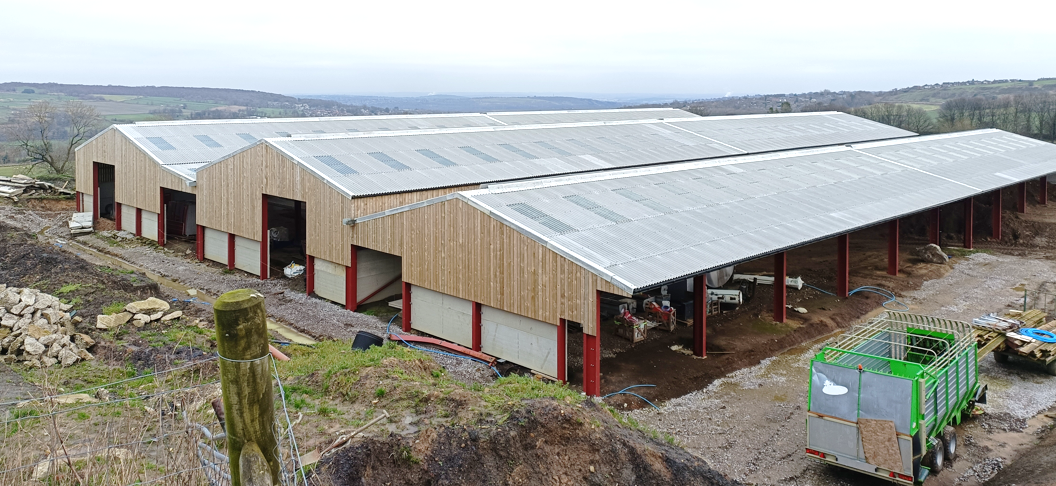 Further Project Potential
South Yorkshire Fire and Rescue - discontinued


Leisure Centres (e.g. SiV) – discontinued




             Any ideas from members welcome!!
Volunteers & Directors
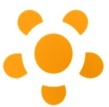 ?
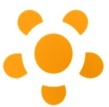 ?
new !
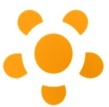 ?
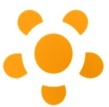 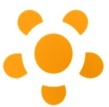 ?
This could be you !
new !
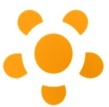 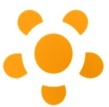 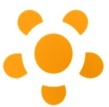 ?
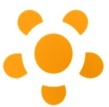 ?
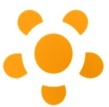 new !
Operations Report
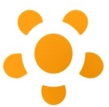 Sheffield Renewables Operations
Over 1,302,432 kw/h (1.3 million) since start


2023 warmest year ever but lower irradiance


One breakdown at Lembas (inverter failure) – resolved under warranty


Five Rivers started generating!
Sheffield Renewables Operations
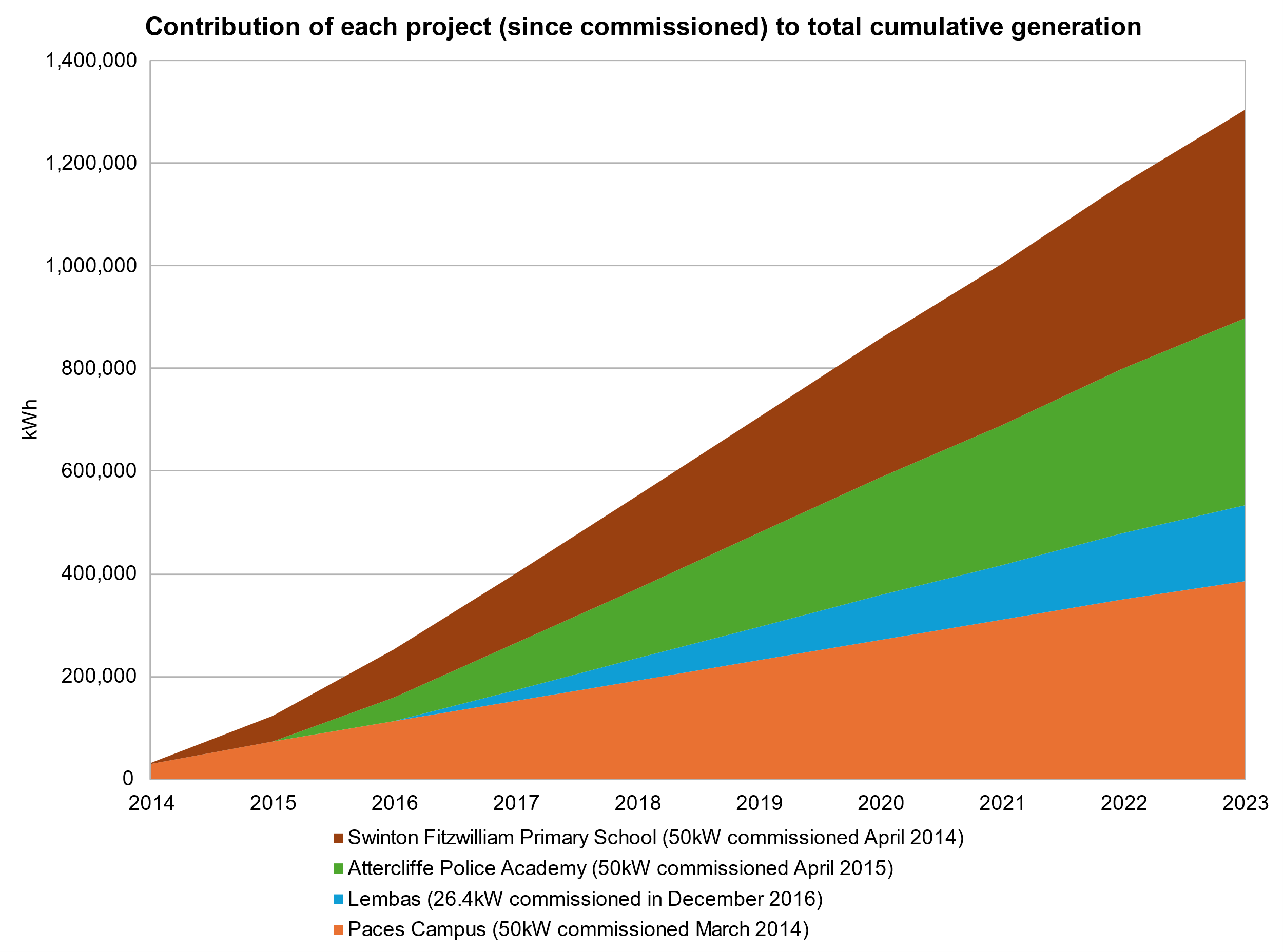 The Campus 50 kW
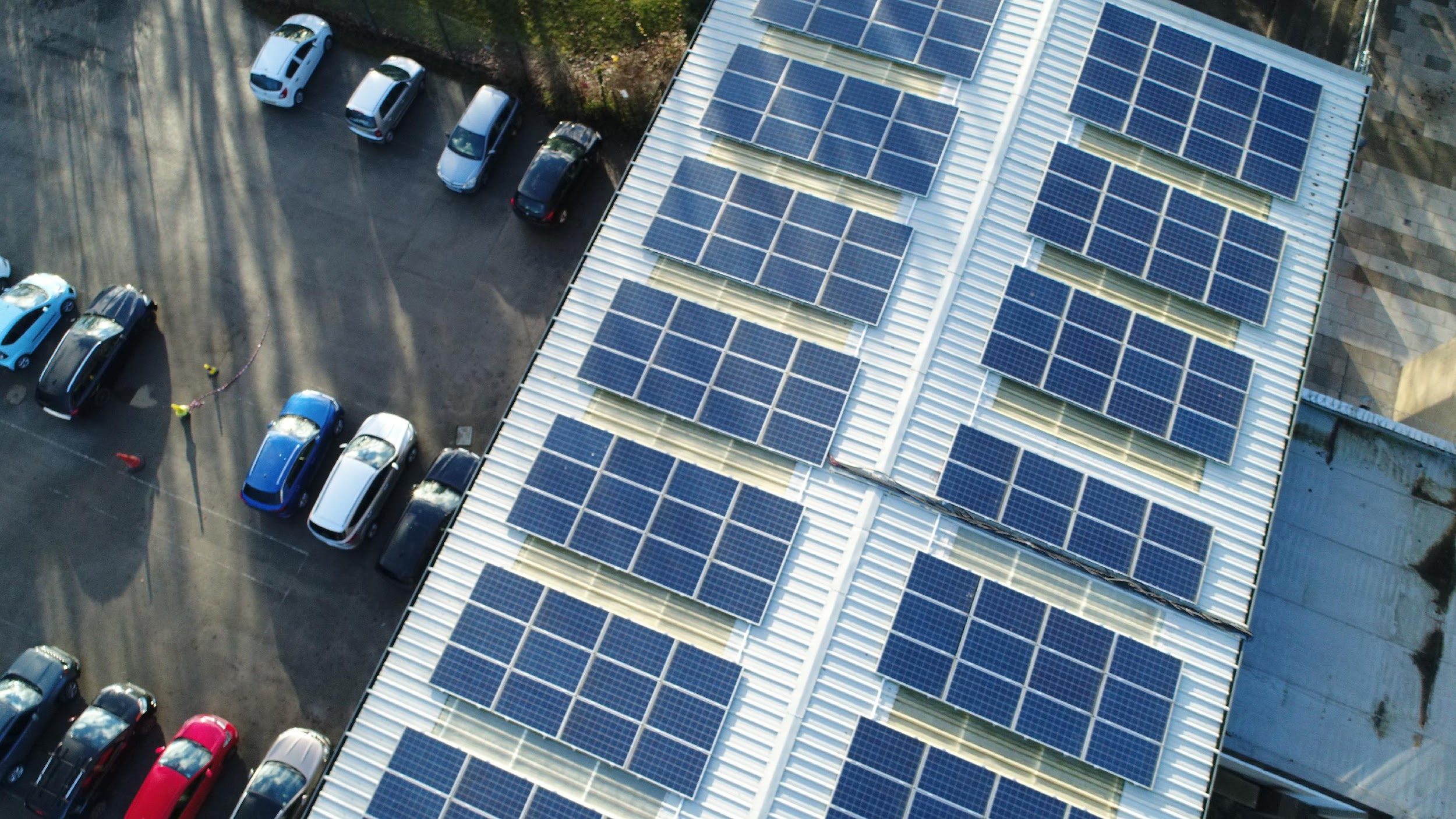 Installed May 2014
Total Production 386,022 kWh
Contract with SSE
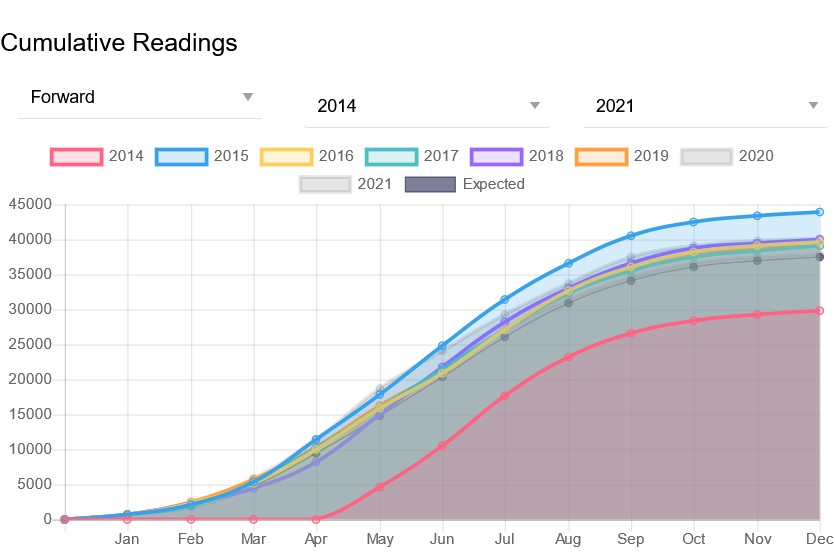 Swinton Primary School 50 kW
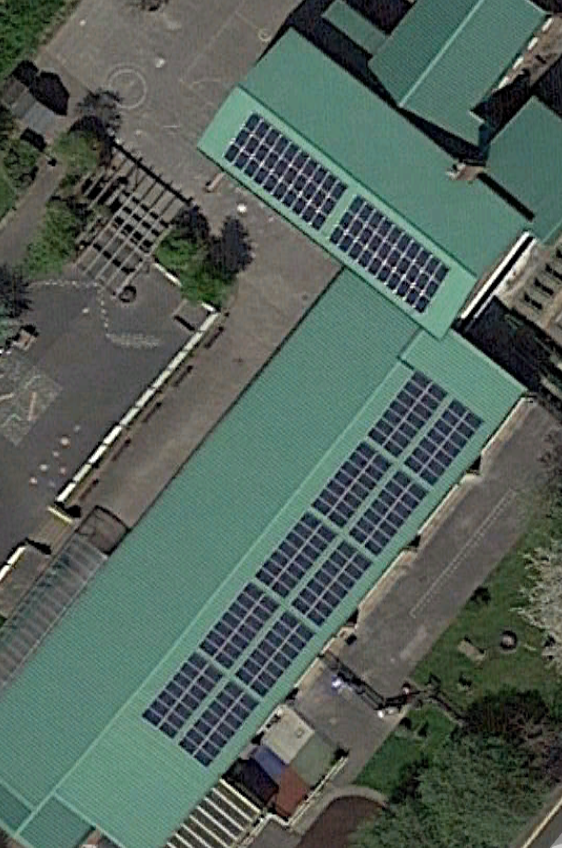 Installed November 2014 
Total Production 360,957 kWh
Contract with Eon
New export meter fitted 2017
Total Export 133,966 kWh
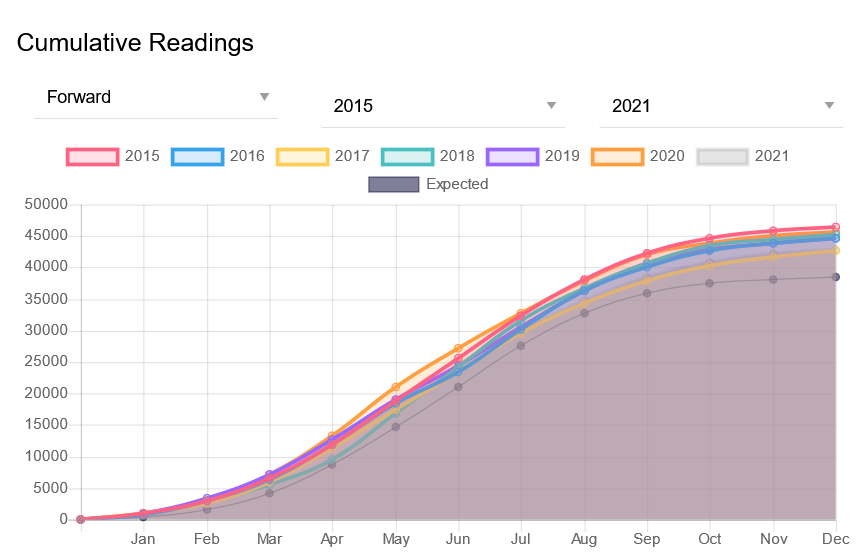 Attercliffe Police Academy 50 kW
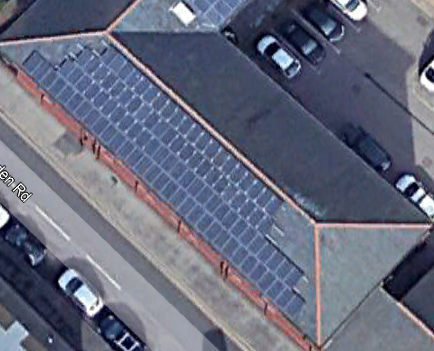 Installed November 2015 

Total production: 322,245 kWh

Contract with Eon
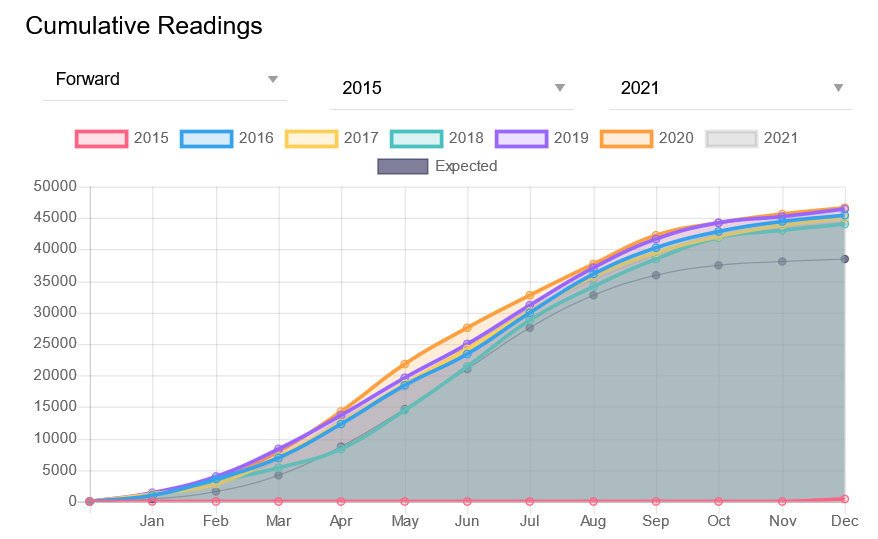 Lembas 26.4 kW
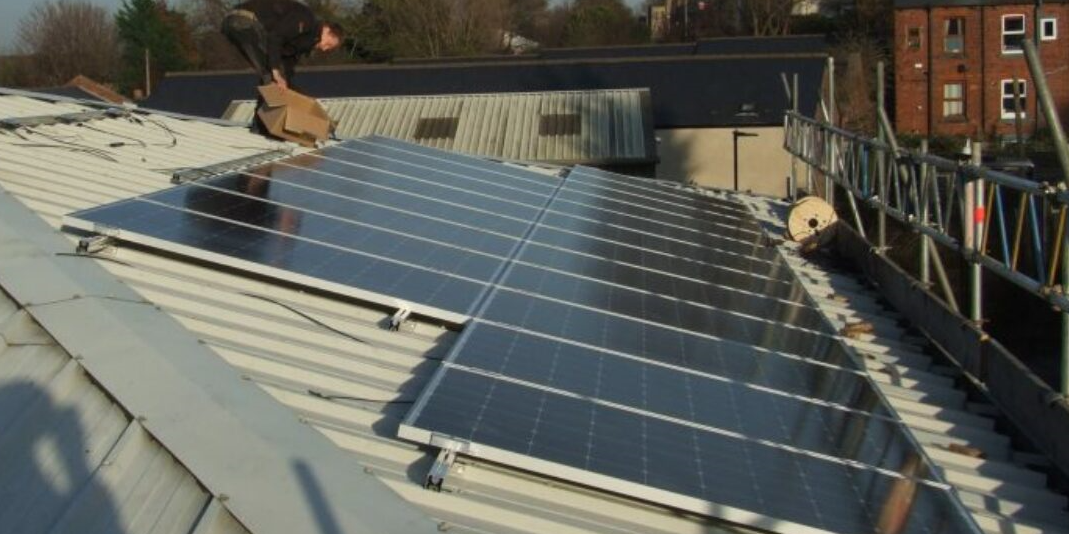 Installed Dec 2016 
Total Production 129,177 kWh
Contract with Good Energy
Unmetered Export approx. 15%
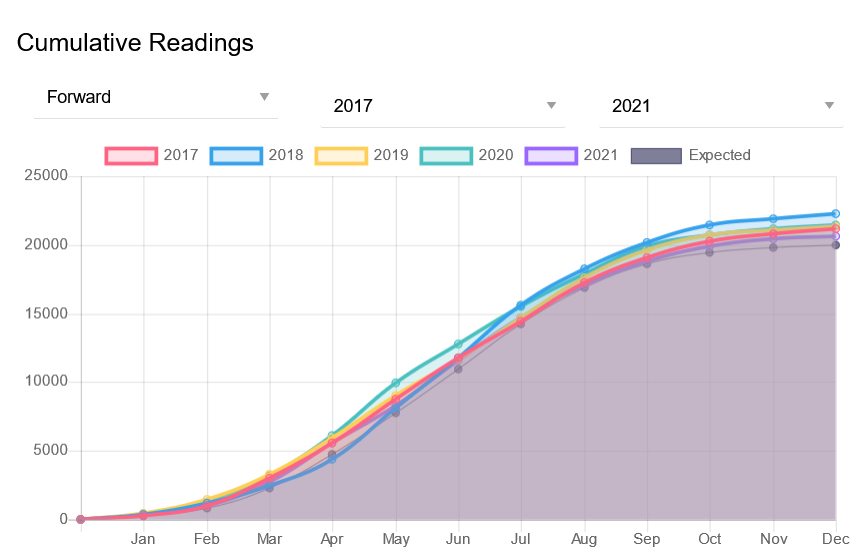 Five Rivers Co-housing, Wisewood 12.4 kW
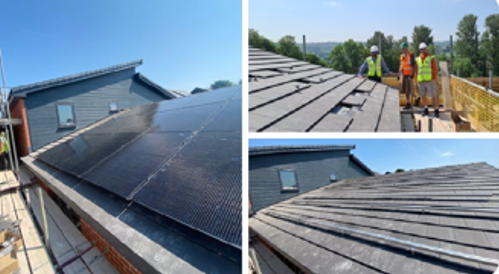 Installed June 2023
Commissioned January 2024

No feed-in tariff but Smart Export Guarantee

415W large-aspect panels

Expected annual production expected 9,500kWh
Five Rivers: Co-housing Project - North Sheffield
On Common House

Generation

12kWp scheme
Production 9,500 kWh

Usage

Communal kitchen
Laundry
Air Source Heat Pump

Timeline

Installation April/May
Operation July August
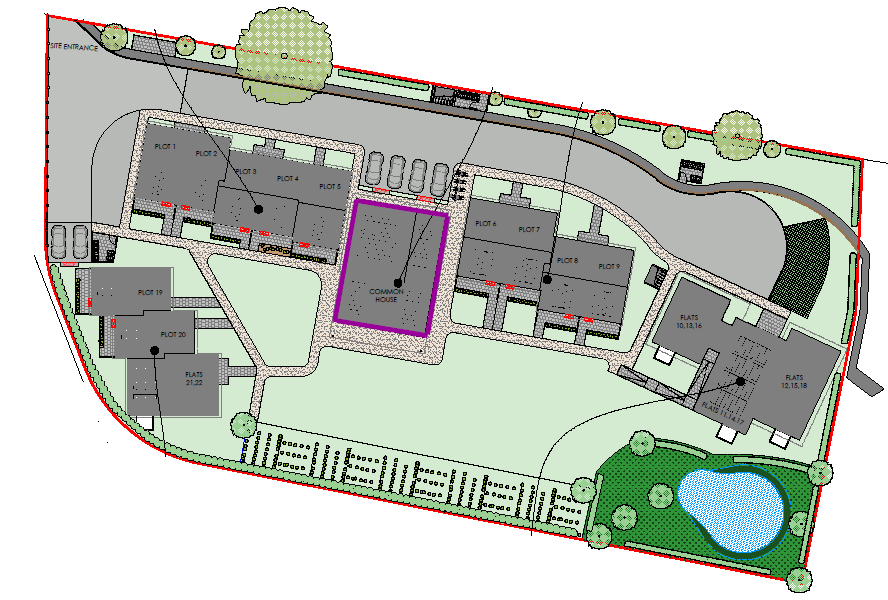 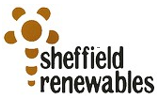 Treasurer’s Report
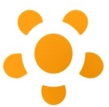 Organisation Finances Summary
Nearly £260k of revenue (electricity sales and fee income) since first scheme became operational

Total electricity generation now more than 955,000 kWh since first scheme became operational

Capital returned to investors to date: £66,571

Interest paid to investors: £30,491

Community Benefit Fund to date: £16,769
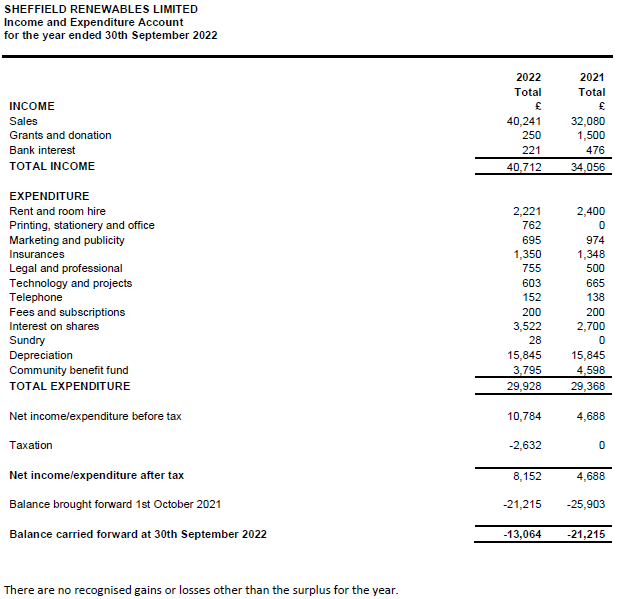 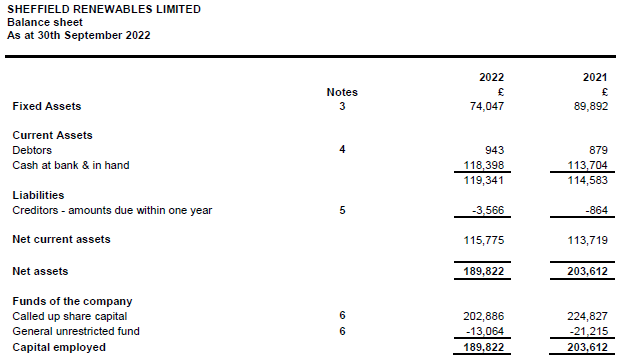 To agree the accounts and the audit exemption.
End of Year Allocation
Capital £201,267 (total)
Non-waived Capital £173,186 (£28,081 waived)

Capital Repayment
£24,764
	
Interest Payment
£5,195

Community Benefit Payment
£3,019
To agree the end of year figures.
Community Benefit Fund
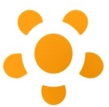 Community Benefit Fund
The Community Benefit Fund (CBF) is designed to use a percentage of revenue (1.5%) to support organisations that have the same ethos as Sheffield Renewables.


We particularly wish to support projects that can achieve a social benefit whilst helping the environment, for example by addressing fuel poverty. 


The decision for where to donate the CBF is down to the membership.


Each year we do a number of votes to decide where to donate the CBF.
Community Benefit 2022
Last year we allocated £ 3,019 to the CBF

Gleadless Valley Project: £ 2,415

Trine (Solar Investments): £ 604
Community Benefit 2022
Trine
2023
2022
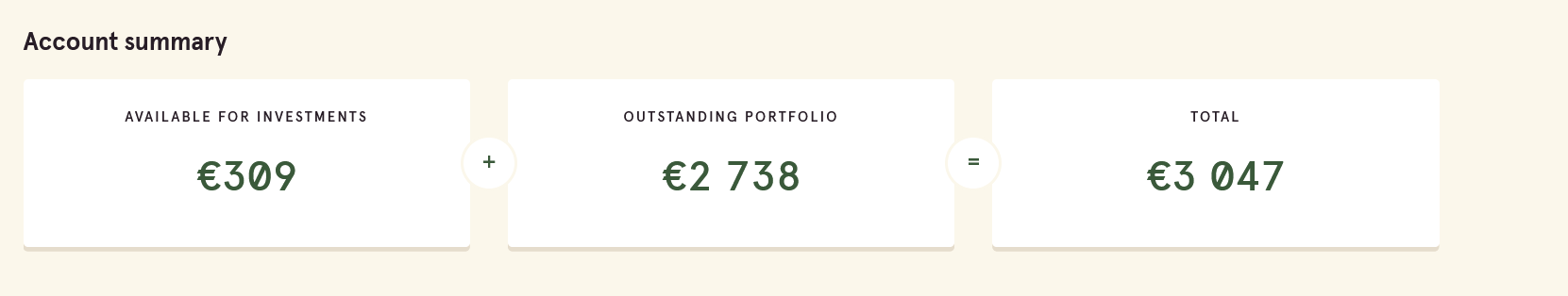 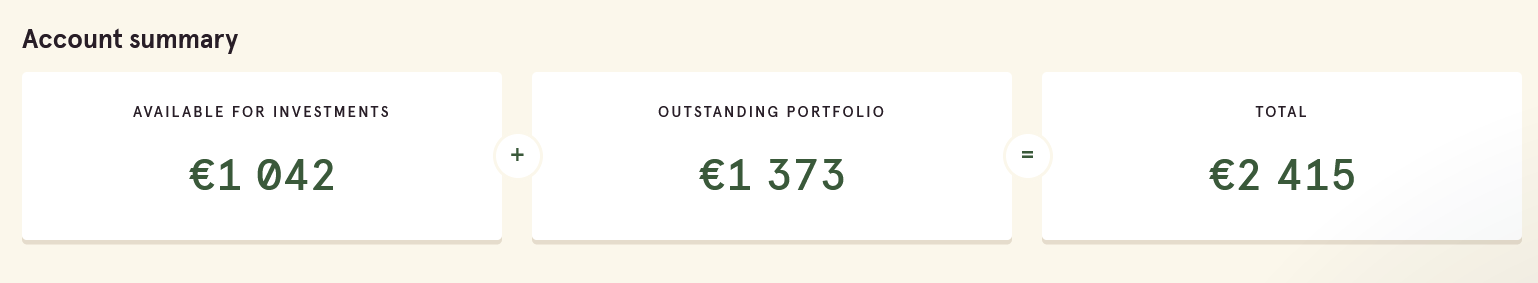 Gleadless Valley Estate Project
With the grant from Sheffield Renewables GV Project set up a stall each Friday to inform residents about how to reduce energy bills and improve energy efficiency.

Displaying a selection of insulation materials, and wall posters publicising the availability of free materials and advice

The materials included draught proofing tape, radiator reflective insulation sheets, window film, LED bulbs, and door-bottom draught excluders. 

For advice, we would discuss issues around keeping warm at home, including fuel poverty, poor insulation, and draughts, and provide free materials if suitable. 

In November, we made contact with Green Doctor, an energy company funded support service providing free advice and insulation materials, and handed out leaflets with their contact details.
Proposed Organisations
for this year’s CBF
There have been no suggestions from the co-op members.

Sheffield Renewables Board proposes that the CBF is donated to the following organisations:


80% Local : Assist Energy Efficiency Measures - £2833


20% International : Mbedza: Malawi Tree Planting Project - £708
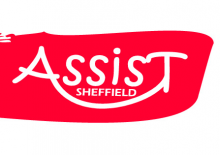 Assist Energy Efficiency Measures
Background

ASSIST was founded by people in Sheffield in 2003. ASSIST works primarily with
people seeking sanctuary who have had asylum applications refused and who are
therefore destitute, not able to work or study, and with no recourse to public funds.
(See ASSIST’s website: https://www.assistsheffield.org.uk/)

ASSIST’s work

ASSIST’s services last year included:
 client welfare payments - 105 people supported
 accommodation – housing 68 homeless people in shared houses and five
refugee families (with household utilities, cleaning materials and toiletries)
 advice, support and other welfare - 47 people helped to access legal support
 warmth - for those in our accommodation

This year, ASSIST is replacing its former night shelter with a new dispersed “Welcome House” scheme for new arrivals. Part of this work involves retrofitting our existing houses to raise all to EPC level C. We have received some Government grant money but need to match it with our own funds. Measures include insulation, solar panels and windows. This work is in partnership with SY Ecofit a new CIC, thereby also developing new skills and capacity within the city and bringing inward the investment.
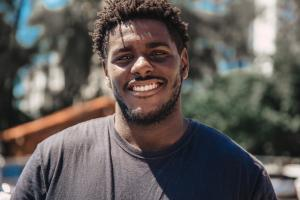 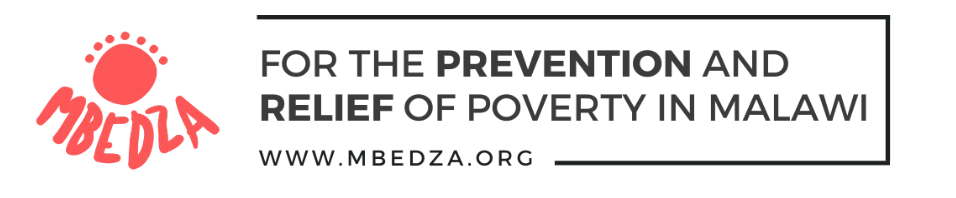 Mbedza Projects Support aims to deliver poverty reduction in Malawi through 4 key themes –  livelihoods, health, environment, and education. Our environment and livelihood’s themes work closely together with a village intervention beginning with the building of Esperanza stoves for all households These stoves transform women’s lives by saving cooking and firewood collecting time and bring an end to burn injuries. The 60% reduction in firewood use has a very positive benefit on local environments where trees are in short supply.
Following the building of stoves we provide trees, grown in our own tree nurseries. These trees are provided for each household and for a village woodlot with the aim that after five years the village will have a sustainable source of wood supply. Mbedza provides support for five years with long term monitoring and training assisted by the Forestry Research Institute of Malawi.
We are looking for funding to develop our tree planting programme further and especially for our Green Match Fund campaign in April – funds donated towards this will be doubled by Big Give’s Corporate sponsors
These saplings are awaiting the arrival of the rains which come in December. This month, January 2024 our teams are at Machilka village
assisting the community in the planting out of their saplings in the village
woodlot and around households.
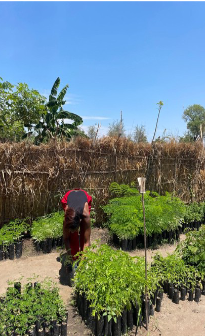 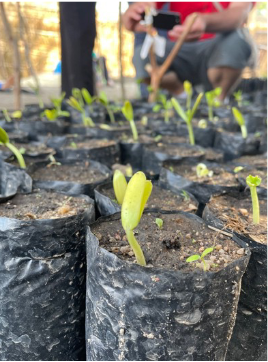 Seeds sown in August 2023 – 10 days growth, Machilka village,
Monkey Bay, Malawi.
Resolution 4:

ALLOCATION OF SURPLUS













Proposed by: Richard Collins, Treasurer
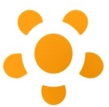 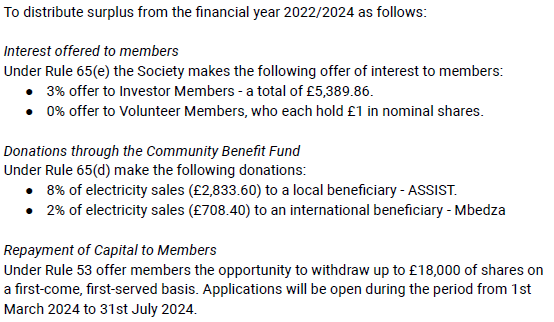 - 80% of CBF to Assist
- 20% of CBF to Mbedza
CBF: Suggestions for Next Year
We would like the beneficiaries of the CBF to reflect our members wishes

If you have any suggestions for next year please send us an email with details and why you think the organisation would be a great place to donate / invest the surplus
Communications Report
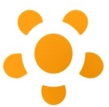 Sheffield Renewables Comms
1000 Newsletter subscribers  (2 per year) – Summer & Winter 
 
3000 twitter followers @sheffieldrenew

1000 facebook followers 

114 (and growing!!) LinkedIn followers

WhatsApp group for volunteers  

Website “news” refresh
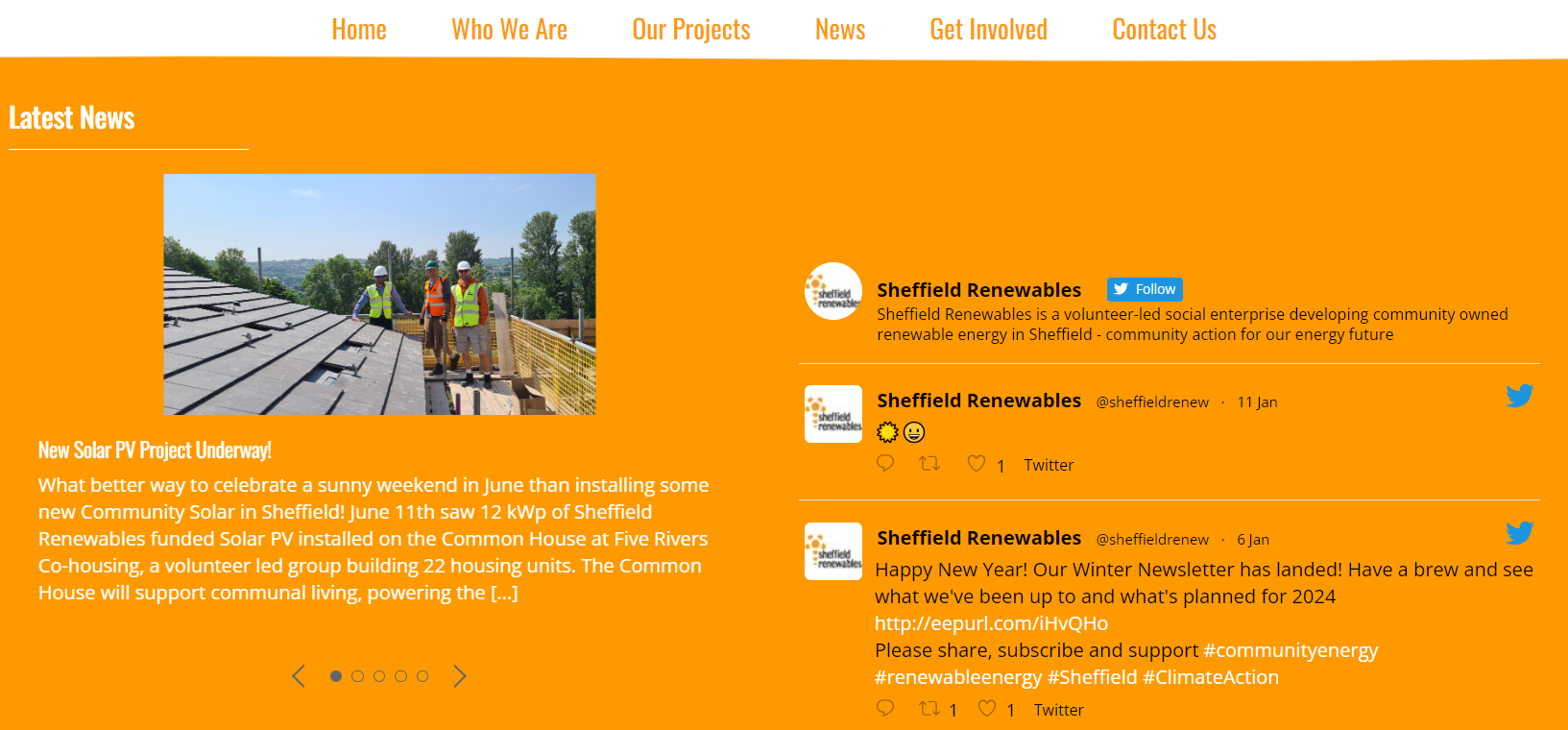 Summer Newsletter
Summer Newsletter – great engagement!
 Delivered to 957 (August)
 Opened by 280 (34%)
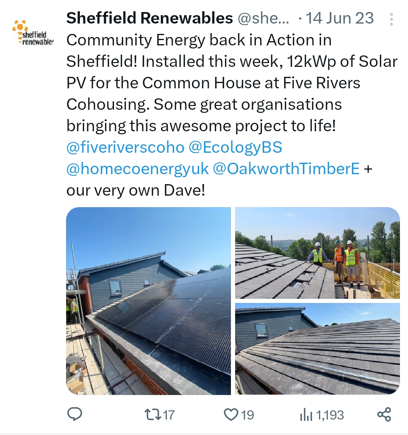 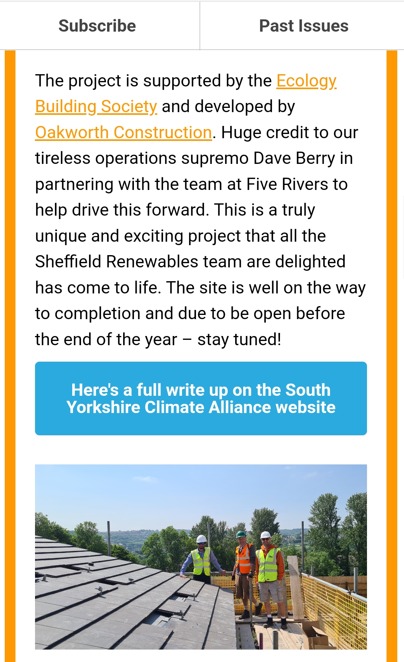 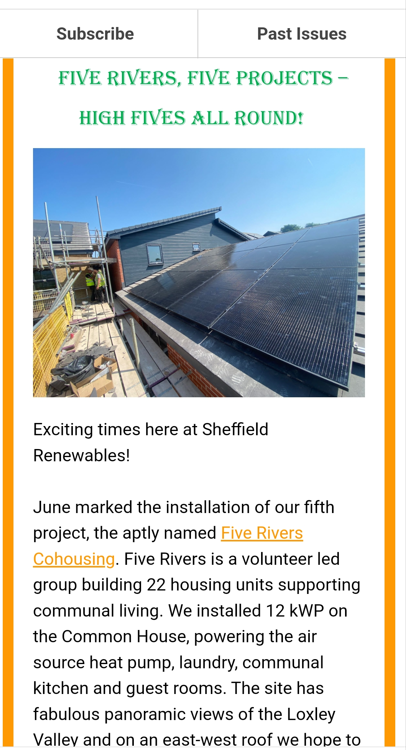 Winter Newsletter
Winter Newsletter 
 Delivered to 941 (Jan)
 Opened by 230 (28.5%)
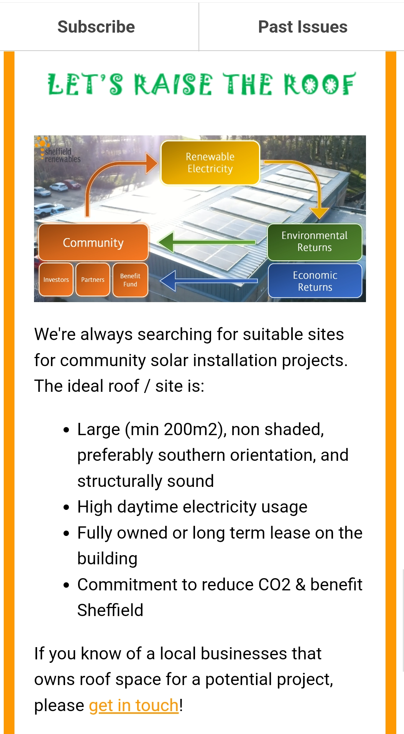 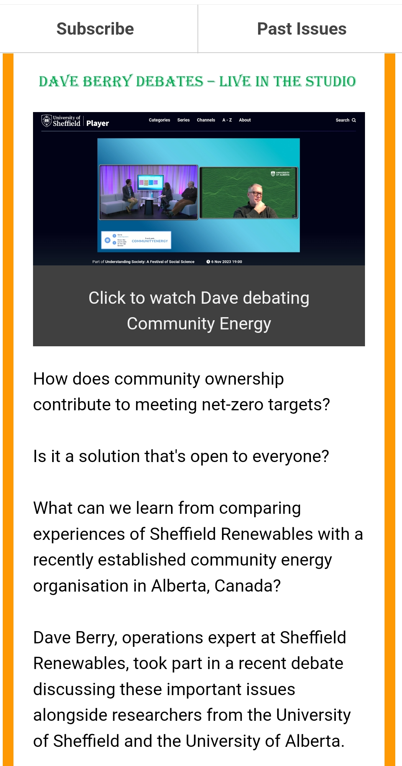 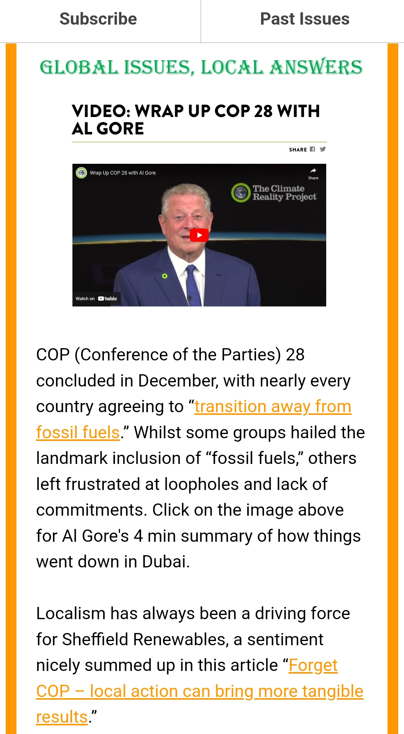 Newsletter: how to subscribe
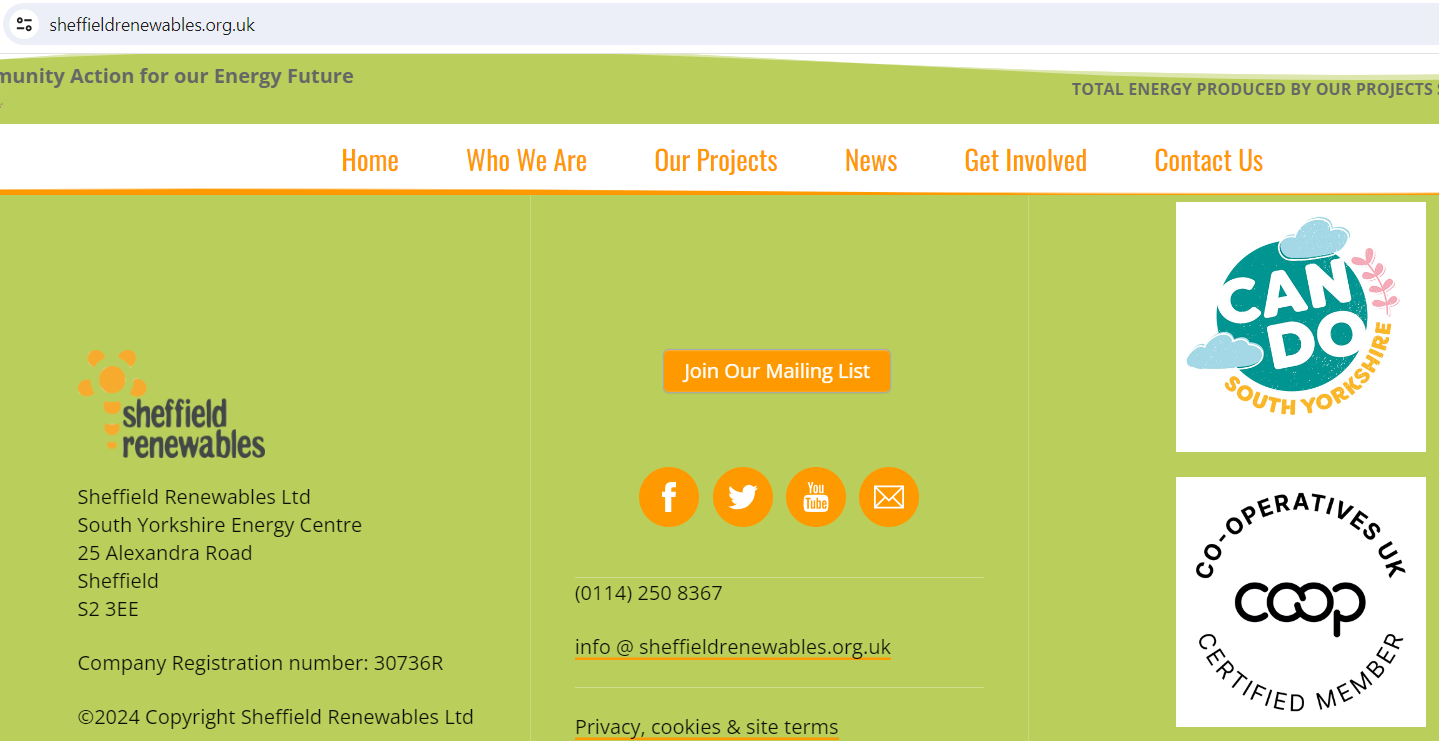 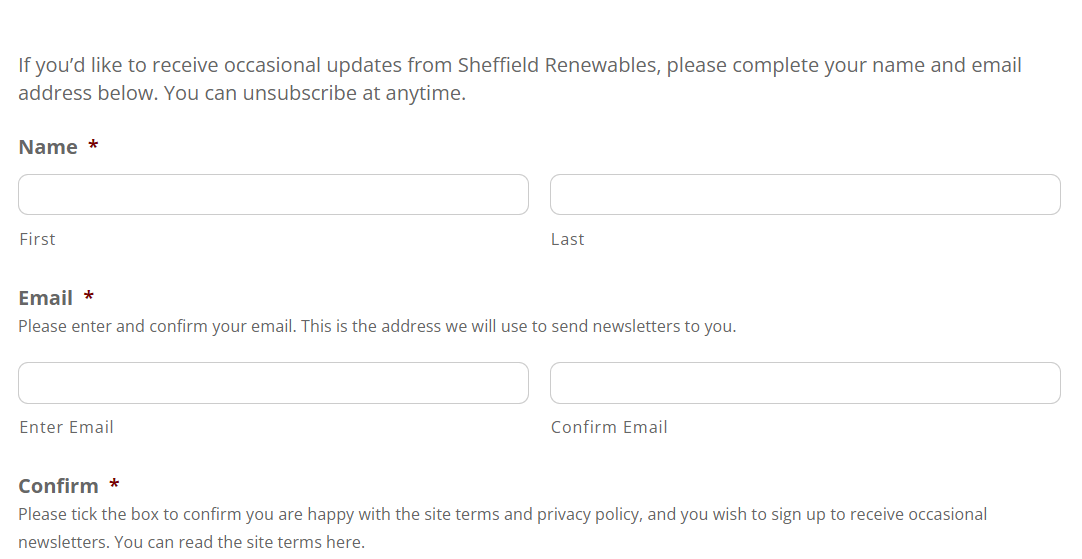 [Speaker Notes: Whatsapp group?]
Renewables


thank 
you for attending !
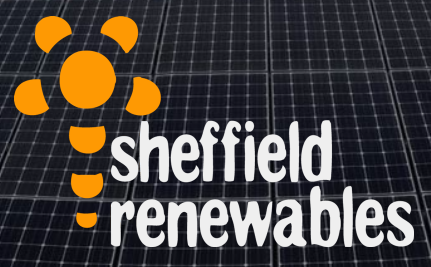 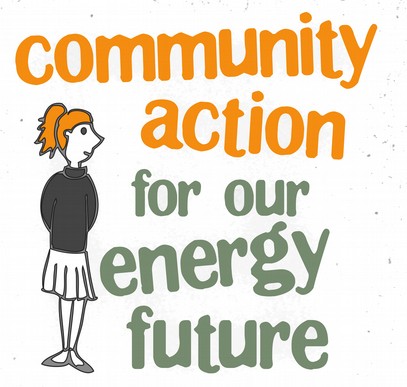 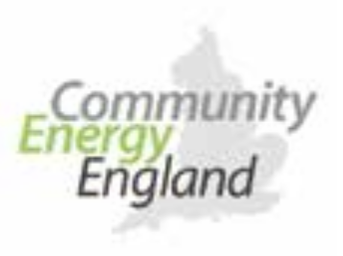